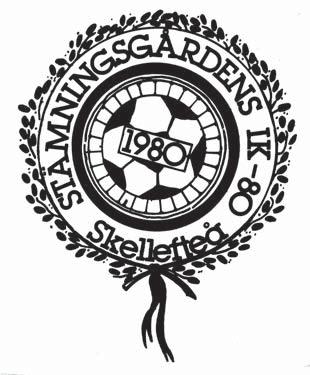 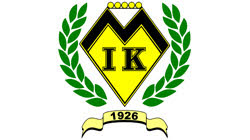 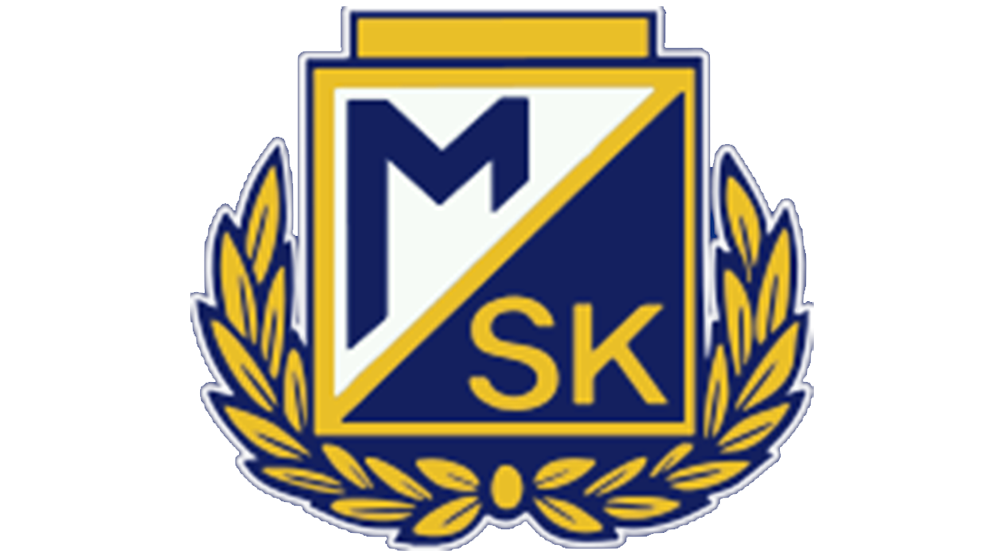 Ledarträff 2020-02-17
Välkomna
Presentationsrunda
Namn
förening 
lagtillhörighet/funktion i föreningen
[Speaker Notes: Frank]
Agenda
Samarbetet 
Barnkonventionen och Utdrag belastningsregistret 
Ledar- och domareutbildning
Gruppövning.
[Speaker Notes: Anna]
Samarbetet
Bakgrund
Föreningstillhörighet - områdesindelning
Samarbetsformer
Avgifter
Utvärdering
[Speaker Notes: Frank]
Områdesindelning
Barnkonventionen / Begränsat registerutdrag
Barnkonventionen blivit lag
Mest aktuellt i föreningar:
Barnets bästa ska beaktas vid alla beslut som rör barn
Alla barn är lika mycket värda och har samma rättigheter – allas rätt att vara med. 
Alla barn har rätt att uttrycka sin mening och få den respekterad – att låta barnen själva komma till tals 
Barns rätt till liv och utveckling – fysisk, social och mental utveckling.
Registerutdrag krav RF
[Speaker Notes: Anna]
Ledar- och domareutbildning.
Vad finns?
Vad önskas?
[Speaker Notes: Emma P]
Fotbollslek. Prata ihop om uppstartsdatum och gemensam marknadsföring. (hur, var och vem som gör vad, osv).

Lagen nedan tar fram/kommer överens om eventuella samarbeten med utgång från samarbetsdokumentet och spelarlistan. Etablera kontakter och tfn/mail. Vem gör vad?
 
Div 10 Pojkar o Flickor, 3 v 3 (f 2013).

Flickor div 8-9 (f 11-12).	- Pojkar div 8-9 (f 11-12).

Flickor div 6-7 (f 09-10).	- Pojkar div  6-7 (f 09-10).

Flickor div 5 (f 08).		- Pojkar div 5 (f 08).	

Flickor div 3-4, 9 v 9. 	- Pojkar div 3-4, 9 v 9.                  (f 06-07). 		  (f 06-07).
Gruppövning – åter 20.45
[Speaker Notes: Anders]